Eolas Tosaigh ar GHASCHEALLA
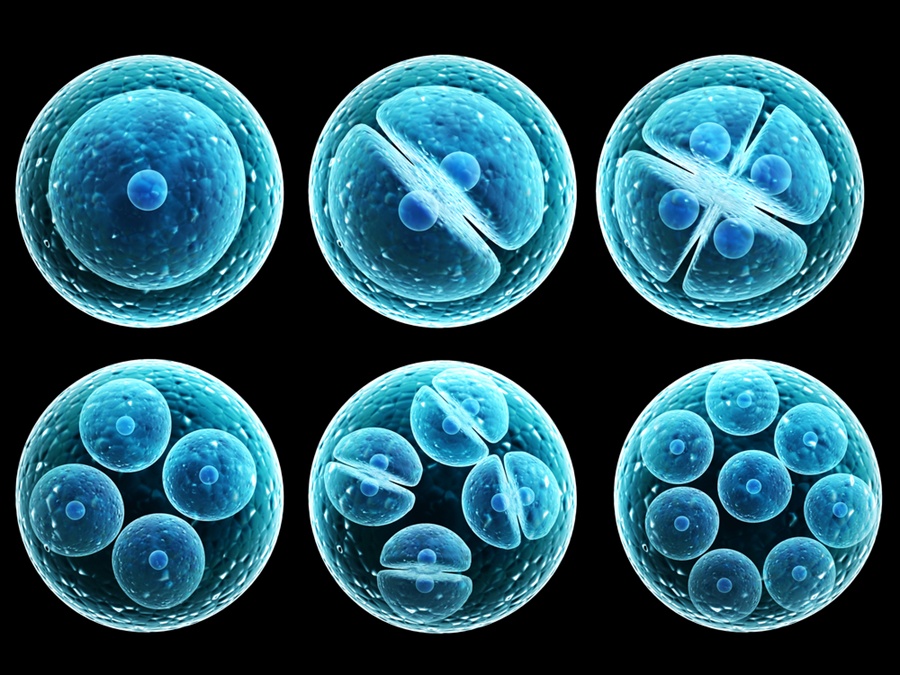 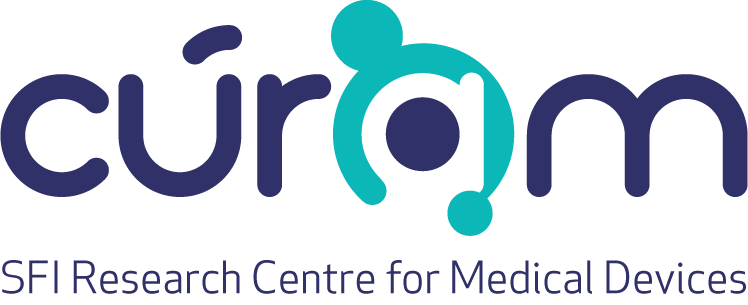 Clár na Múinteoirí Cónaitheachta
Colm Caomhánach agus Róisín Ní Bhriain
[Speaker Notes: Lukiyanovoa Natalia/frenta/shutterstock]
An chaoi a 'leagtar amach' ainmhithe
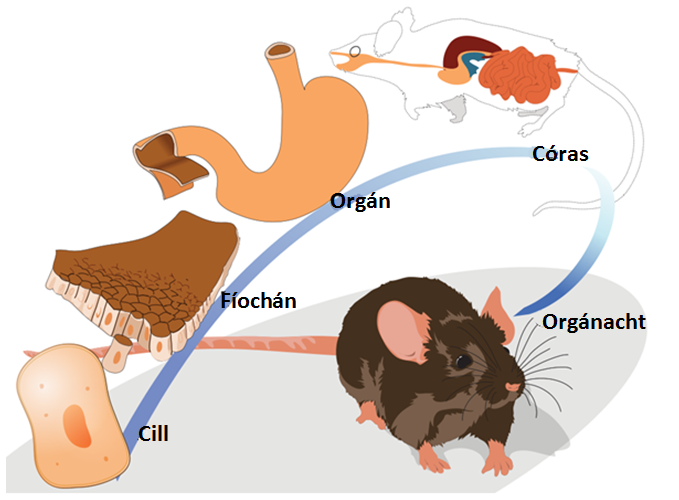 Cealla
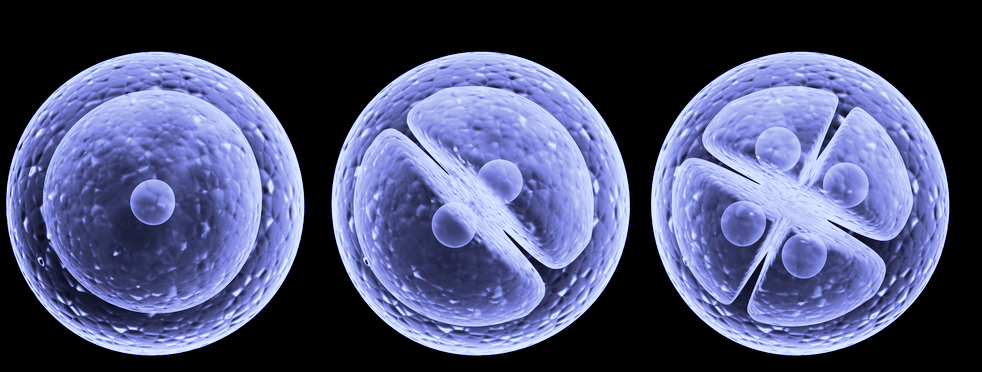 [Speaker Notes: Lukiyanovoa Natalia/frenta/shutterstock]
Is cealla faoi leith iad Gaschealla  
      toisc:
1) Gur féidir leo iad féin a chóipeáil.
 (Ní gach cill atá in ann é seo a dhéanamh!)
2) Gur féidir leo cineálacha eile ceall a dhéanamh.
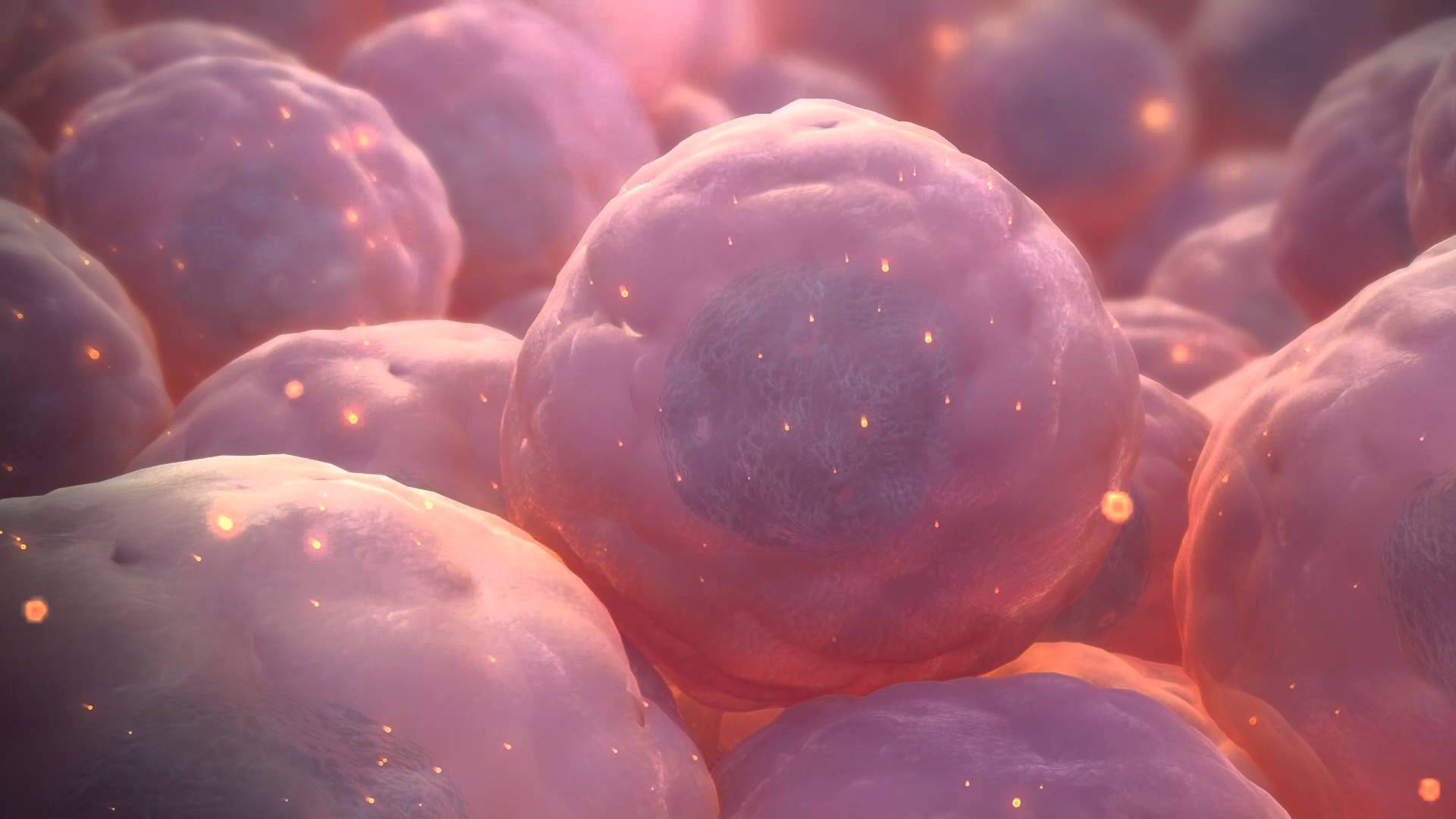 Úsáideann an cholainn gaschealla chun cealla a bhfuil dochar déanta dóibh nó atá marbh a athsholáthar.
  Tá súil againn gur féidir linn iad a úsáid amach anseo chun galair a chóireáil.
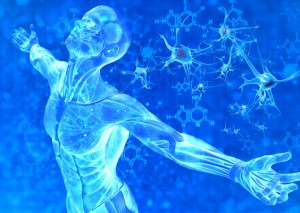 [Speaker Notes: https://goo.gl/images/CbYRk5

http://try.stem-kine.com]
Athghiniúint
Is é is athghiniúint ann cumas cealla ainmhí páirteanna nua colainne a dhéanamh nuair a bhíonn siad fásta.
Is féidir le niút géag iomlán a athghiniúint laistigh de 7-10 seachtaine
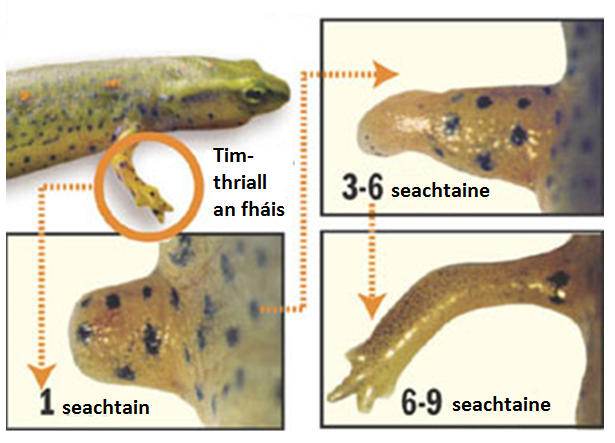 Mar shampla, is féidir le hainmhithe áirithe níos mó a dhéanamh ná díreach craiceann nua a dhéanamh, is féidir leo géaga nua nó fiú amháin cloigne a fhás!
[Speaker Notes: https://goo.gl/images/KcNC4N]
Gaschealla agus Athghiniúint
Athghiniúint Cloiginn in Hiodraictinia
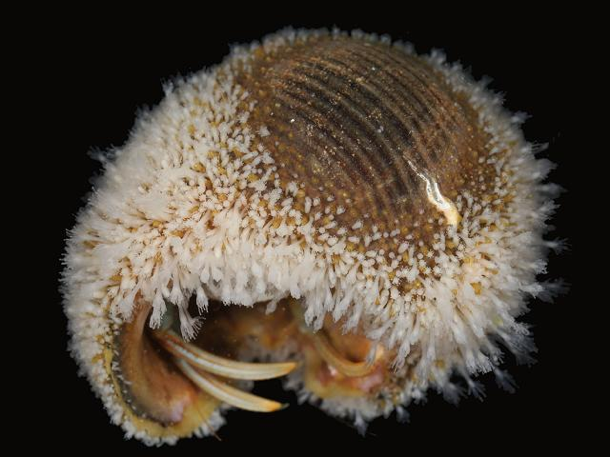 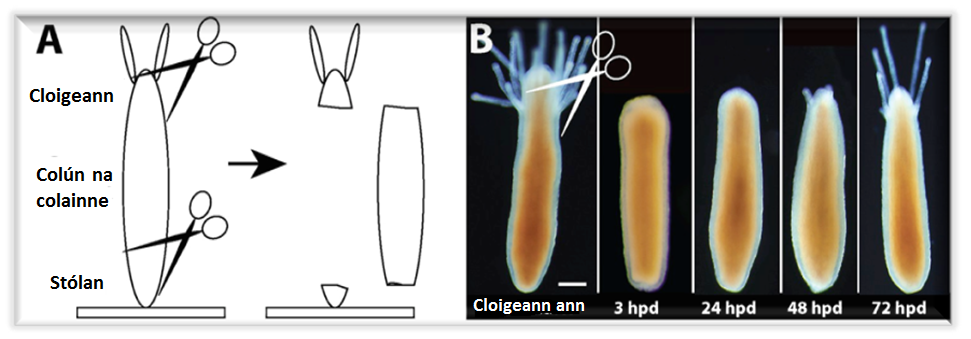 [Speaker Notes: Bradshaw et al, 2015; https://elifesciences.org/articles/05506#fig2]
Gaschealla agus Athghiniúint
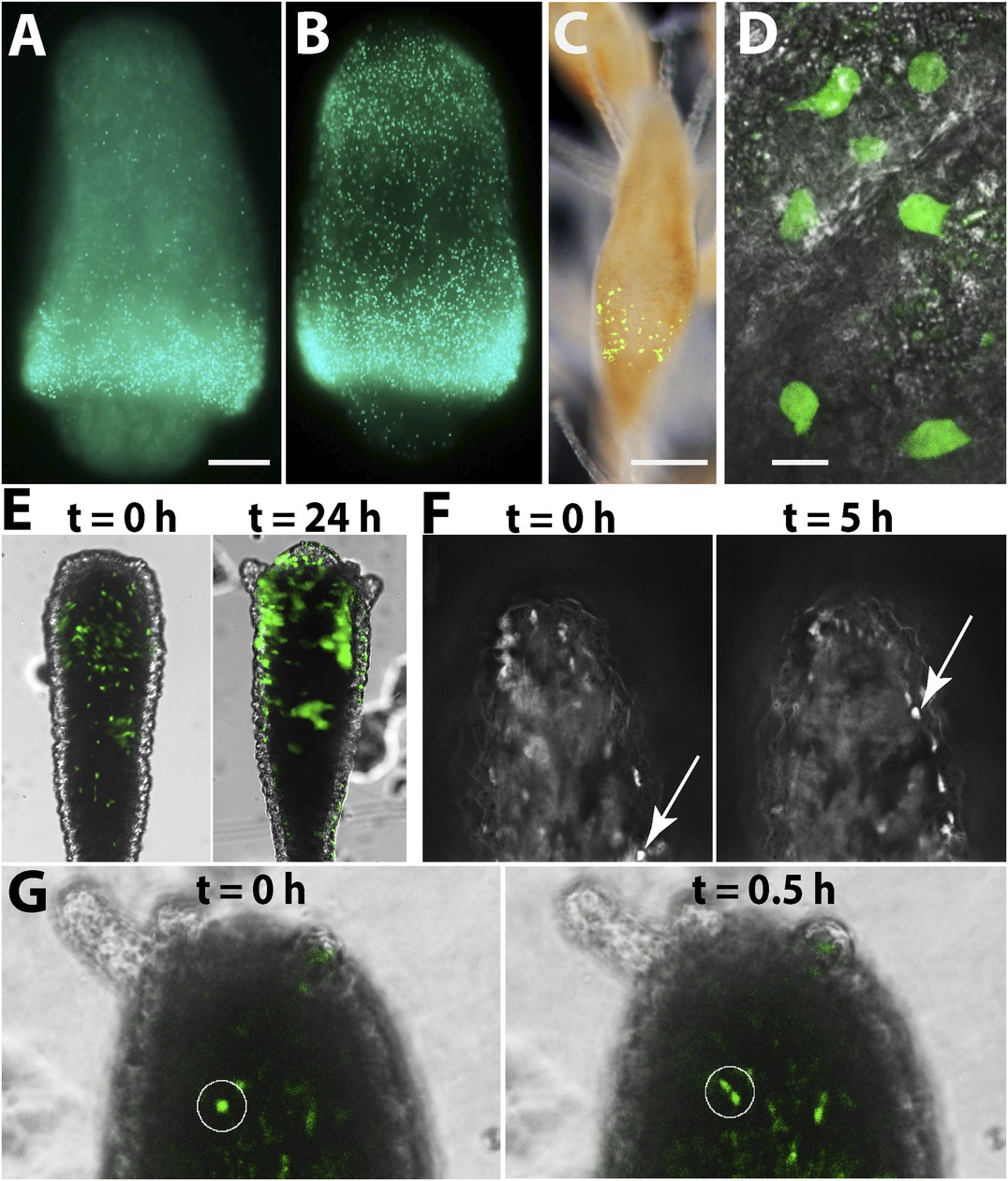 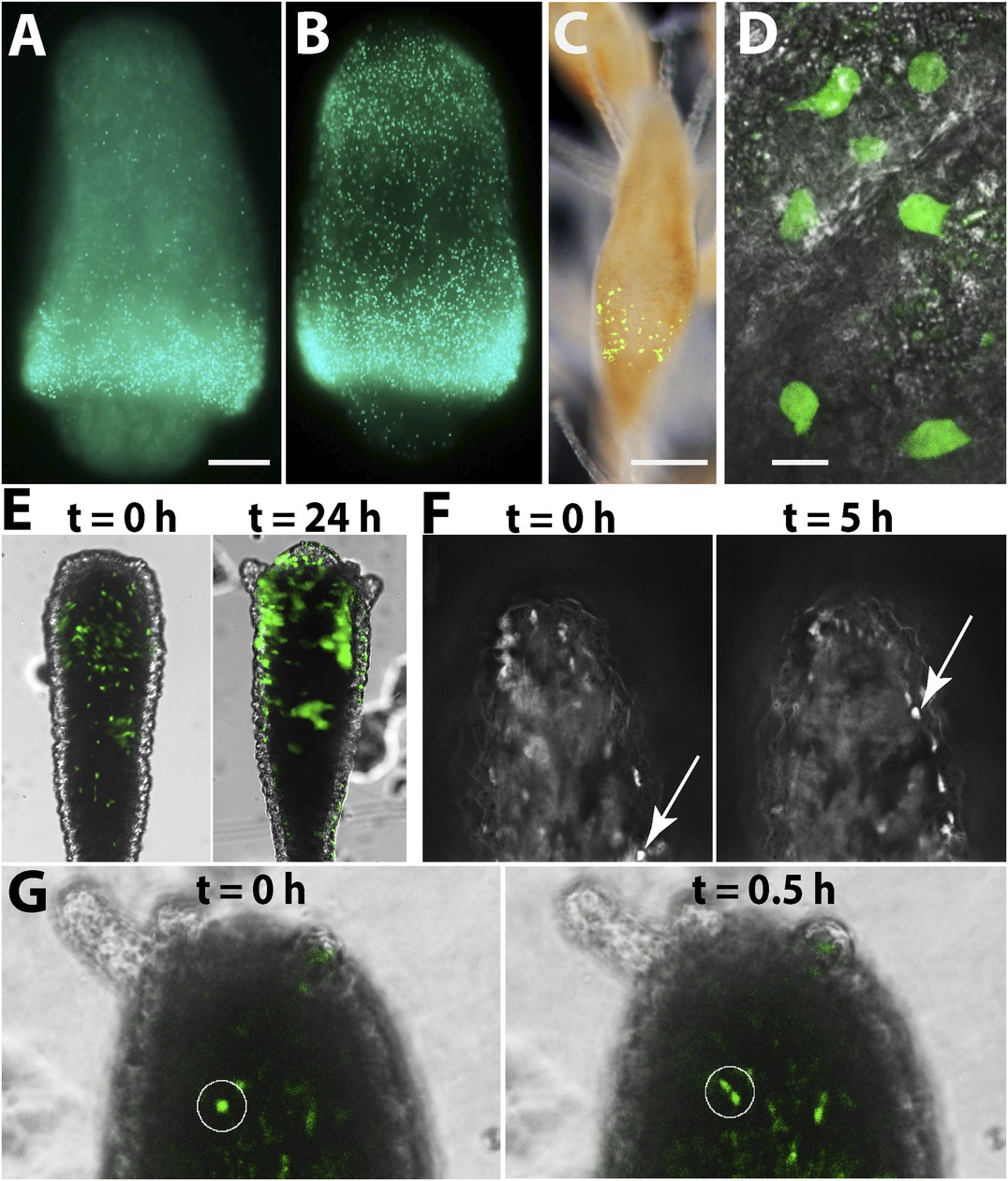 [Speaker Notes: Bradshaw et al, 2015; https://elifesciences.org/articles/05506#fig5]
Gaschealla ag Bogadh isteach sa Chloigeann le haghaidh Athghiniúna
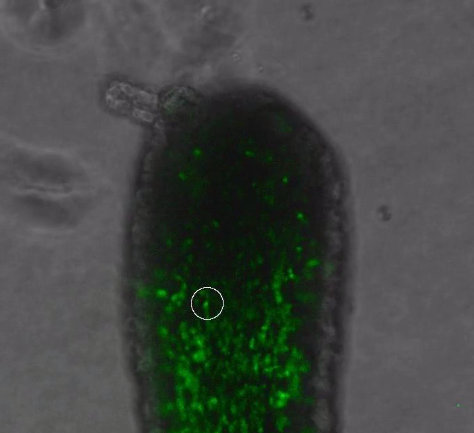 “Video 2”, Bradshaw et al., 2015
Is féidir an scannán a íoslódáil ag: https://elifesciences.org/articles/05506#media2
[Speaker Notes: Bradshaw et al, 2015; https://elifesciences.org/articles/05506#media2]
Athghiniúint Hiodraictinia
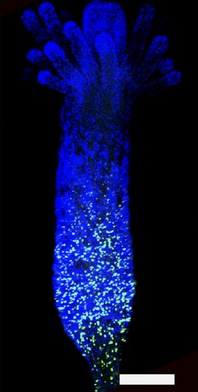 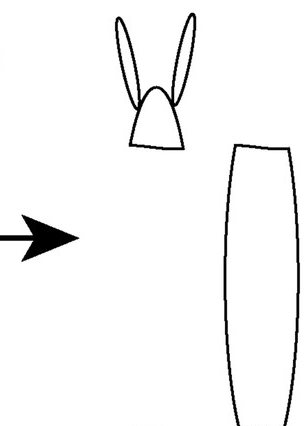 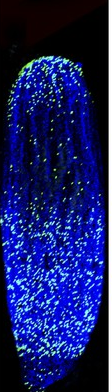 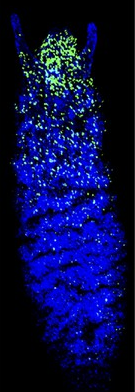 [Speaker Notes: Bradshaw et al, 2015; https://elifesciences.org/articles/05506#fig3]
Tá dhá fheidhm ag Gaschealla
Is féidir le gaschill rud amháin nó rud eile a dhéanamh:
Difreáil =
Iompú ina cineál 'saintréitheach' cille
Féin-athnuachan =
Cóipeanna de féin a dhéanamh
Nuair a dhéanann gaschill difreáil, is gnáthaí go gcailleann sé an cumas a bhíonn aige féin-athnuachan a dhéanamh!
Cén fáth a mbíonn dhá fheidhm ag gaschill?
Cealla féin-athnuachana - Déanann siad deimhin de nach n-ídítear gaschealla

Cealla difreáilte - Déanann siad cealla atá marbh nó a ndearnadh dochar dóibh a athsholáthar
Tosaigh le gaschill amháin a roinneann ina dhá gaschill
Tar éis trí dheighilt, bíonn aon chill féin-athnuachana agus
trí chill dhifreáilte fágtha
Sampla: Fuilchealla
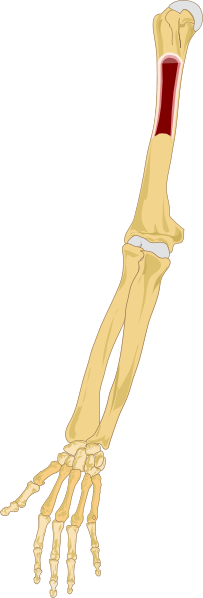 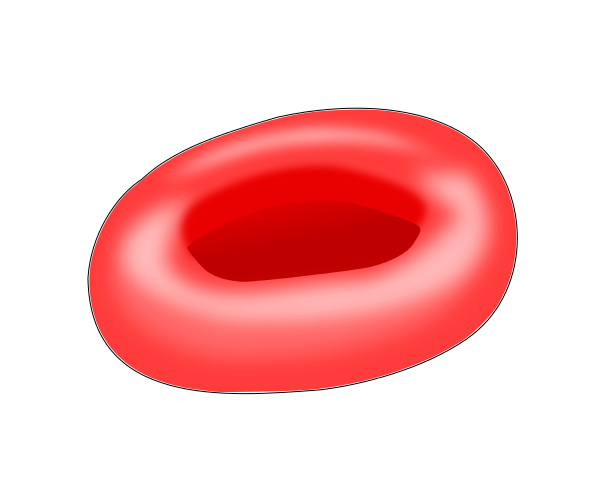 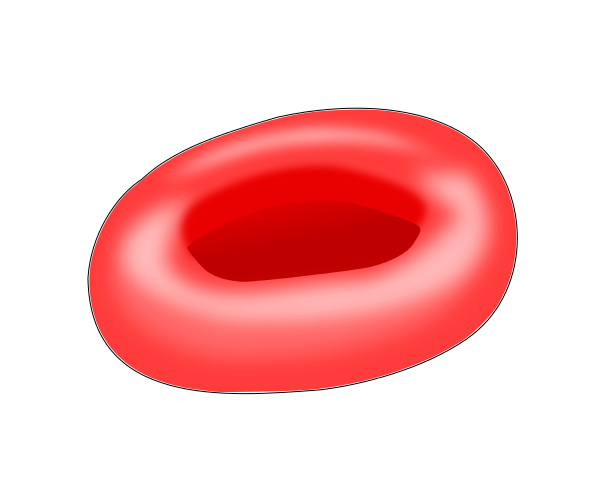 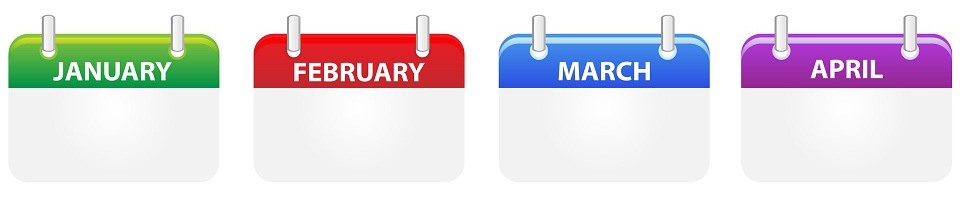 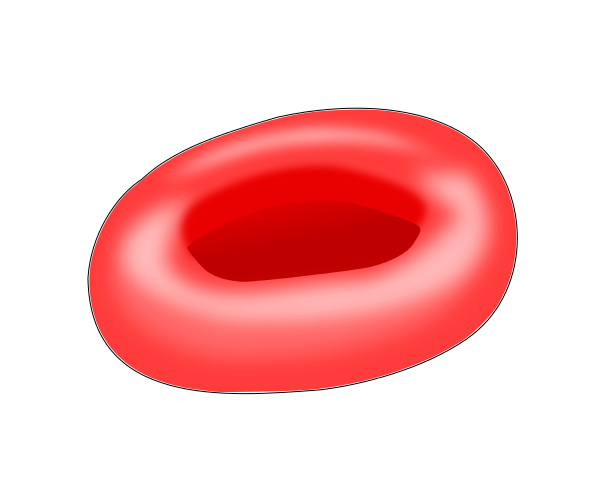 Nuair a dhéanann na gaschealla fola difreáil ina  bhfuilchealla dearga, cailleann siad a gcumas chun féin-athnuachana
[Speaker Notes: https://commons.wikimedia.org/wiki/File:Right_arm_bone_marrow.svg

https://commons.wikimedia.org/wiki/File:Red-blood-cell_illust.svg

https://pixabay.com/en/calendar-icons-calendar-icons-month-925109/]
Faightear gaschealla ar fud na colainne agus is féidir leo iompú na gcealla difreáilte difriúla
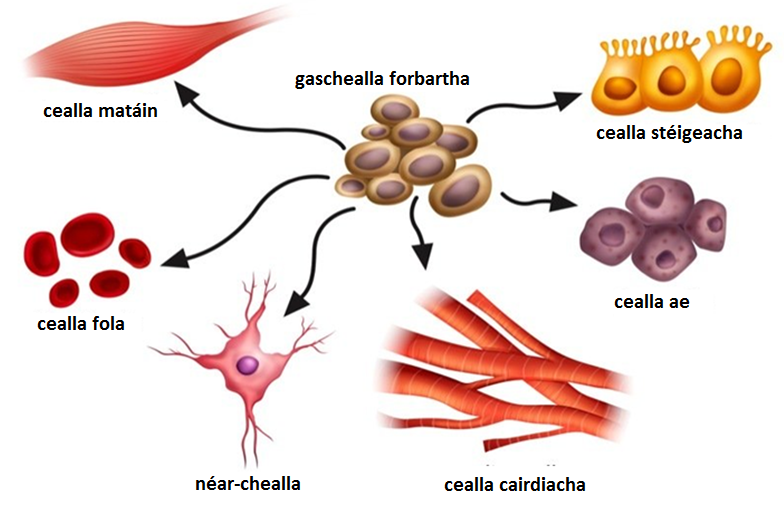 [Speaker Notes: https://goo.gl/images/aFplMG]
Ginealach Loingeáin
Loingeán = Fíochán atá cosúil le rubar agus atá déanta as collaigin agus laistin a chlúdaíonn agus a chosnaíonn foircinn na gcnámh ag na hailt
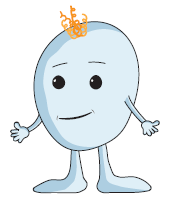 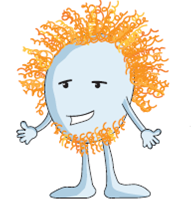 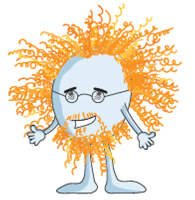 Condraicít Neamhbhuan
Condraicít Altach
Loingeán
↑ Féin-athnuachan
↓ Difreáil
↓ Féin-athnuachan
↑ Difreáil
Ginealach Teannáin
Teannán = Crios fíocháin a nascann matán le cnámh
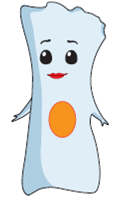 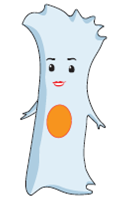 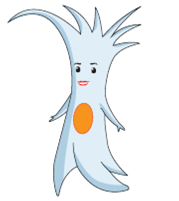 Gaschill Mhéiseincíomach
Teanablast
Teanaicít
↑ Féin-athnuachan
↓ Difreáil
↓ Féin-athnuachan
↑ Difreáil
Ginealach Fuilchille
Trombaicít (Pláitín) = Cill a fhaightear san fhuil a bhfuil baint aici le téachtadh chun rith fola a stopadh
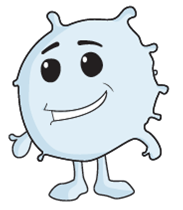 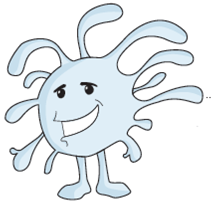 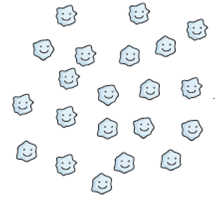 Gaschill Fuilghinte
Meigeacaraicít
Trombaicít
↑ Féin-athnuachan
↓ Difreáil
↓ Féin-athnuachan
↑ Difreáil
Ginealach Craicinn
Craiceann = Clúdach cosanta seachtrach na colainne a bhfuil oiread agus seacht gciseal fíocháin ann, an eipideirm ina measc
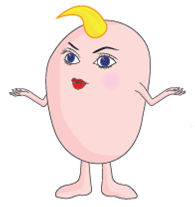 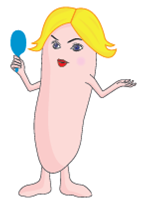 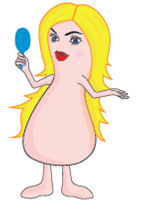 Gaschill Eipideirmeach
Ceiritinicít (Óg)
Ceiritinicít (Sean)
↑ Féin-athnuachan
↓ Difreáil
↓ Féin-athnuachan
↑ Difreáil
Ginealach Matáin
Matán = An fíochán atá freagrach as gluaiseacht ar fud na colainne idir shiúl agus fuil a phumpáil
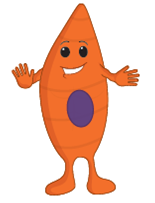 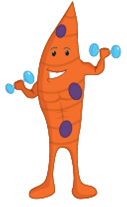 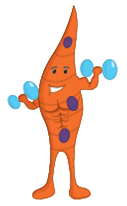 Míoblast
Míoblast (Feadán)
Matán
↑ Féin-athnuachan
↓ Difreáil
↓ Féin-athnuachan
↑ Difreáil
Ginealach Truaille Miailiní
Truaill mhiailineach = Ciseal insliúcháin atá timpeall ar acsóin néaróin a chuidíonn le comharthaí a tharchur go tapa ón inchinn chuig an gcolainn
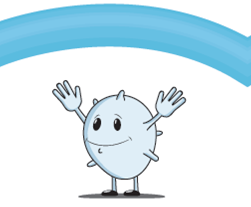 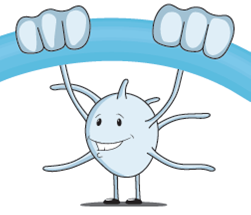 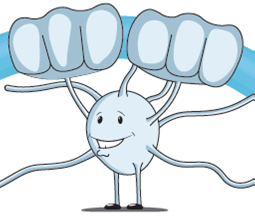 Gaschill Néarach
Cill Ghliach Sinsir
Olagaideindricít
↑ Féin-athnuachan
↓ Difreáil
↓ Féin-athnuachan
↑ Difreáil
[Speaker Notes: As the lineage progresses the cells start forming a protective layer, the Myelin Sheath, around the axon of the neurons. This is represented by the cells’ hands wrapping around the axon in the images.]
Ginealach Néaróin
Néarón = Cill a fhaigheann agus a tharchuireann eolas san inchinn
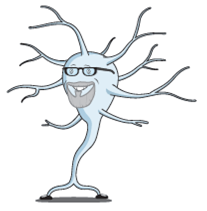 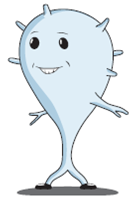 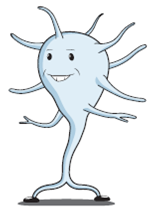 Gaschill Néarónach
Néaraicít
Néarón
↑ Féin-athnuachan
↓ Difreáil
↓ Féin-athnuachan
↑ Difreáil
Ginealach Cnáimhe
Cnámh = Fíochán beo ina bhfuil fuileadáin agus cealla a chuireann ar a chumas fás agus é féin a dheisiú
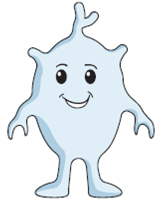 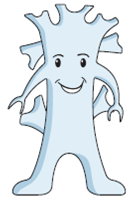 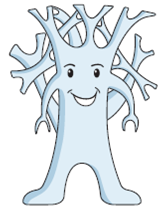 Oistéablast Neamhbhuan
Oistéablast
Oistéicít
↑ Féin-athnuachan
↓ Difreáil
↓ Féin-athnuachan
↑ Difreáil
Gníomhaíocht 1:
Mar a bheadh "Cé thú féin"
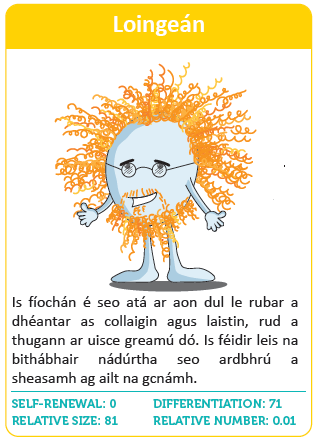 Gníomhaíocht 2:
Mar a bheadh "Ord Fiúntais"
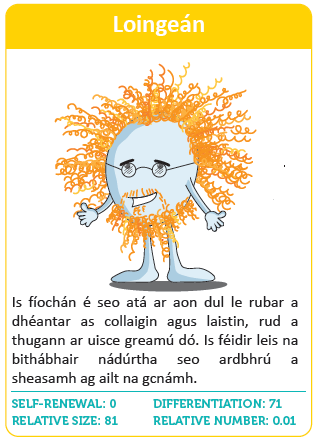 Gníomhaíocht 2:
Mar a bheadh "Ord Fiúntais"
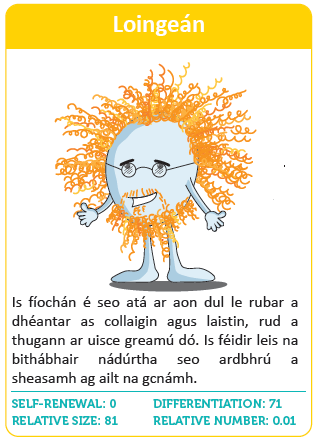 Tagairtí:
Bradshaw et al., eLife 2015;4e05506
commons.wikimedia.org
pixabay.com
goo.gl/images/aFplMG
goo.gl/images/CbYRk5
try.stem-kine.com/lf-1/
Buíochas ó chroí leis na taighdeoirí go léir a thug léachtaí agus a thug a gcuid ama go fial le linn an chúrsa. Buíochas faoi leith do Mikey Creane, Linda Howard, Maciej Doczyk, Elke Rink agus comhaltaí BrainMatTrain as cuidiú le hábhar na sleamhnán agus an cluiche cártaí a fhorbairt.
Buíochas freisin leis na múinteoirí uile a bhí rannpháirteach agus a roinn smaointe agus acmhainní go flaithiúil.
D'eascair an foilseachán seo as taighde a rinneadh le tacaíocht airgeadais Fhondúireacht Eolaíochta Éireann (SFI) agus comh-mhaoinítear é faoi Chiste Forbartha Réigiúnaí na hEorpa faoi Dheontas Uimhir 13/RC/2073.
Mhaoinigh Creatchlár a Seacht an Aontais Eorpaigh an clár seo faoi Líonraí Oiliúna Tosaigh Marie Curie (FP7-PEOPLE-2012-ITN) agus faoi Chomhaontú Deontais Uimhir 317304 (AngioMatTrain). Mhaoinigh Clár Horizon 2020 an Aontais Eorpaigh (H2020-MSCA-ITN-2015) an clár seo faoi Líonraí Oiliúna Nuálaíche Marie Skłodowska-Curie agus faoi Chomhaontuithe Deontais 676408 (BrainMatTrain) agus 676338 (Tendon Therapy Train).
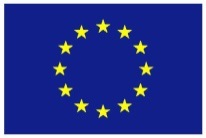 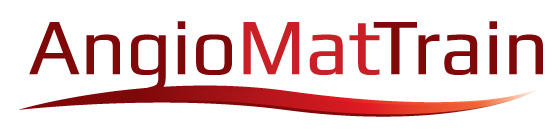 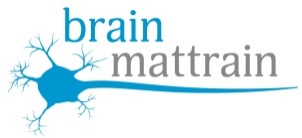 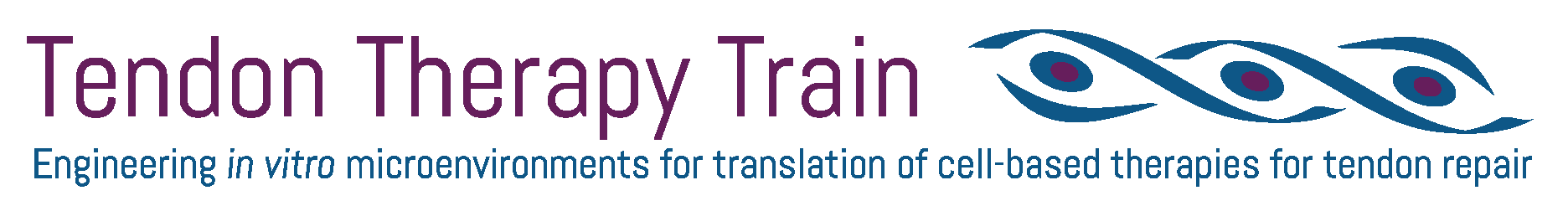 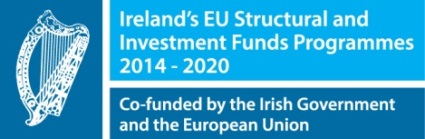 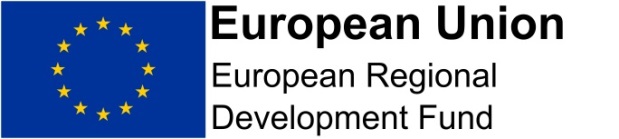 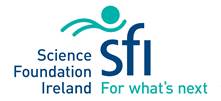 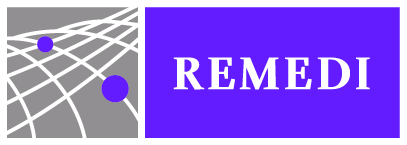 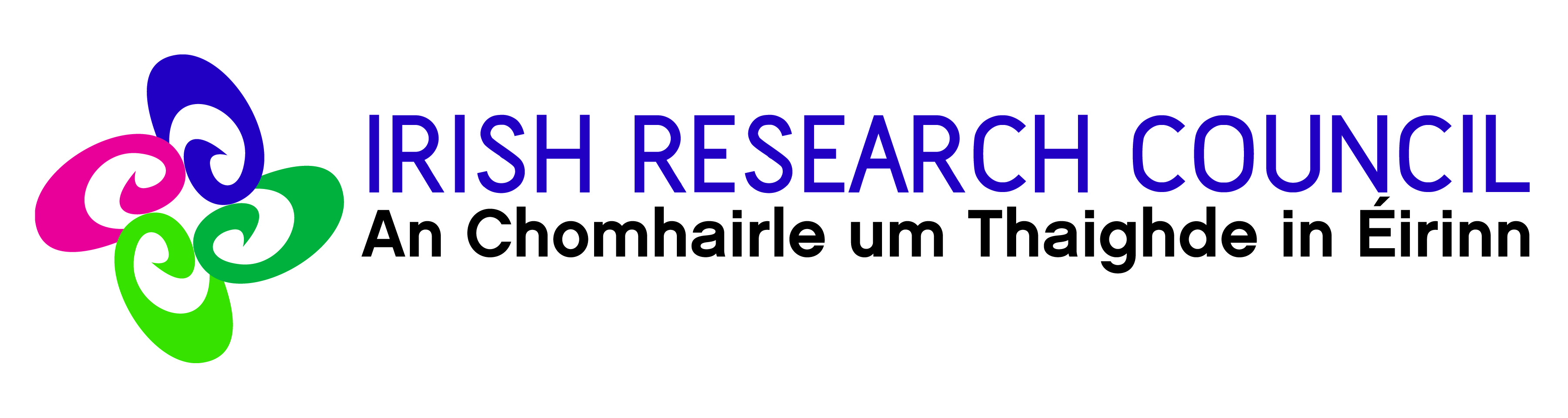